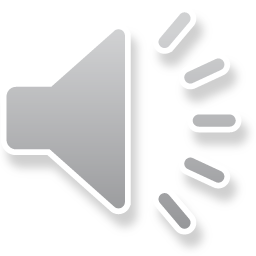 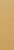 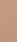 Por medio de Cristo la esperanza cristiana está segura y fundamentada sobre tres pilares poderosos e inquebrantables: su encarnación, su muerte y su resurrección.
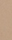 “Y si Cristo no resucitó, vuestra fe es vana…” 
(1 Cor. 15:17).
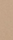 La resurrección de Jesús: un hecho anunciado
I.
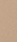 Durante su ministerio en la Tierra, Jesús realizó varios milagros.
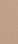 La resurrección, sin embargo, es un asunto bíblico.
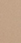 El propósito de Dios es restaurar plenamente la vida que él tenía en mente en el principio, la cual superará la tragedia del pecado y de la muerte.
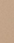 La resurrección de Jesús: Actitudes prácticas para la vida
II.
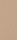 La esperanza cristiana de la resurrección es una esperanza que promueve la vida y el cuidado del cuerpo en el presente.
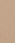 Como Jesús resucitó, cada persona puede desarrollar una actitud más apropiada y realista con relación a la muerte.
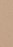 La esperanza que es esperanza no descuida el tiempo presente. Impulsa a la persona a trabajar por la vida presente y por el bienestar de su semejante.
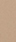 La resurrección de Jesús: Finalmente libres
III.
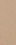 La resurrección de Jesús nos trajo la garantía de liberación total.
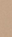 La inmortalidad es dada a los salvos como un don en ocasión de su segunda venida.
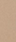 Jesús es la clave para la vida del creyente, él vive en nuestro corazón por el Espíritu Santo.
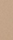 La resurrección de Jesús fue un hecho anunciado y confirmado por la Biblia. Sin ella, nuestra fe en el evangelio perdería su fuerza y su poder.
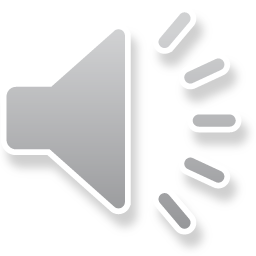 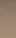 La encarnación, la muerte y la resurrección de Jesús son garantías de que su ministerio fue perfecto en nuestro favor y que seremos finalmente liberados del pecado y de la muerte.
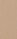 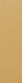